VOYAGE EN HAUTE SAVOIE (Samoëns)du 30 avril au 7 mai 2016– 52 participants
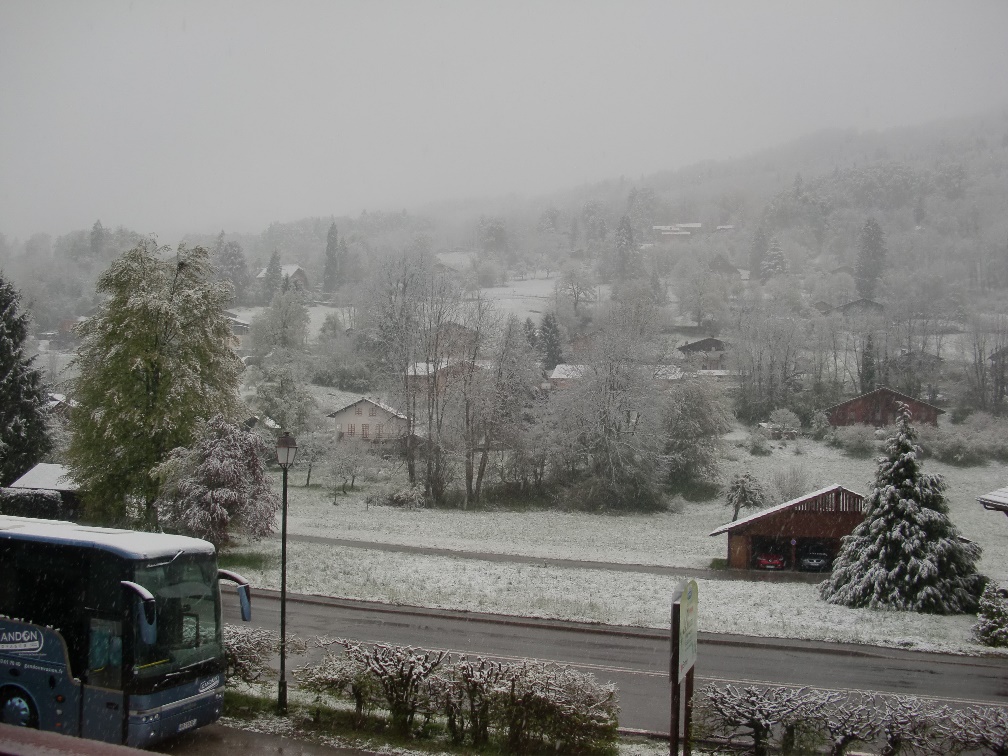 Dimanche 1er maiDEPART DU CENTRE D’HEBERGEMENT« Le Bérouze »
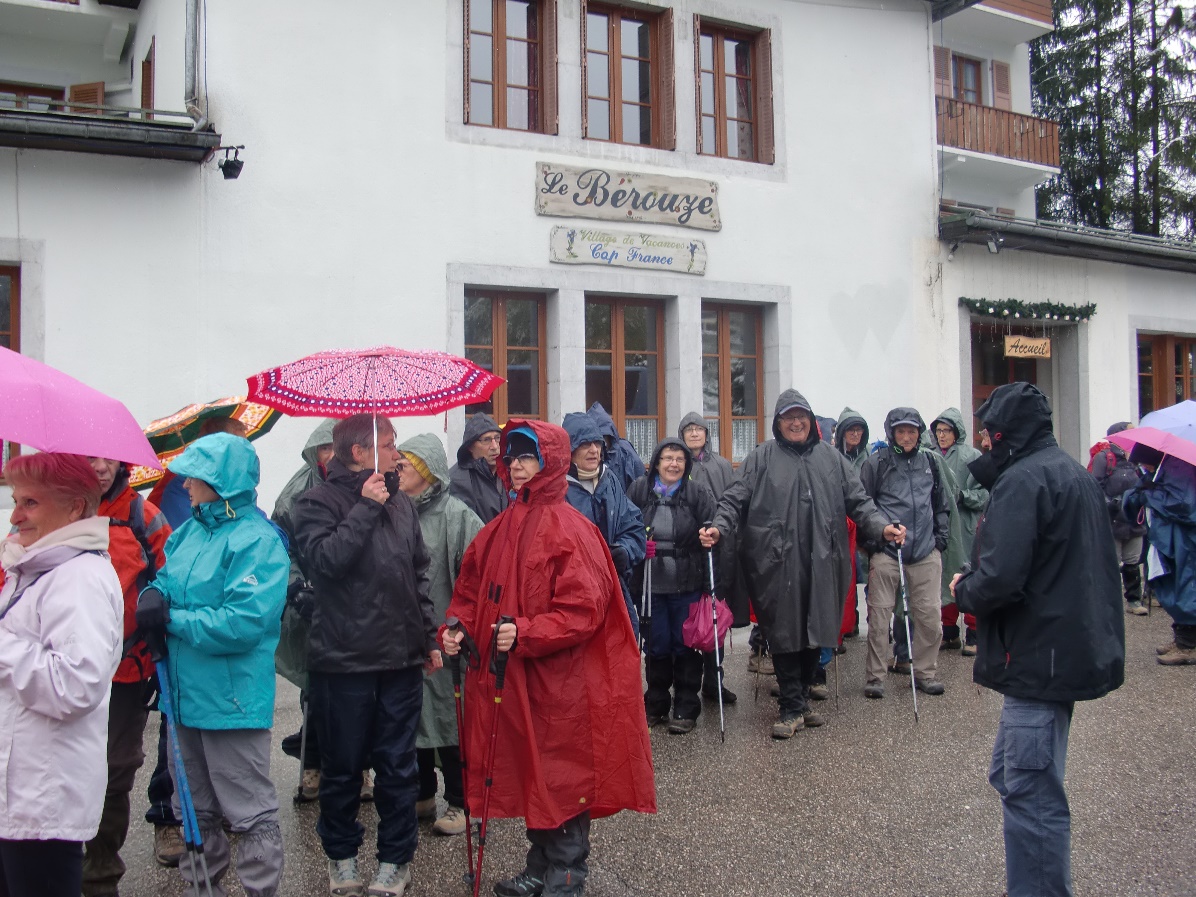 Dimanche 1er mai
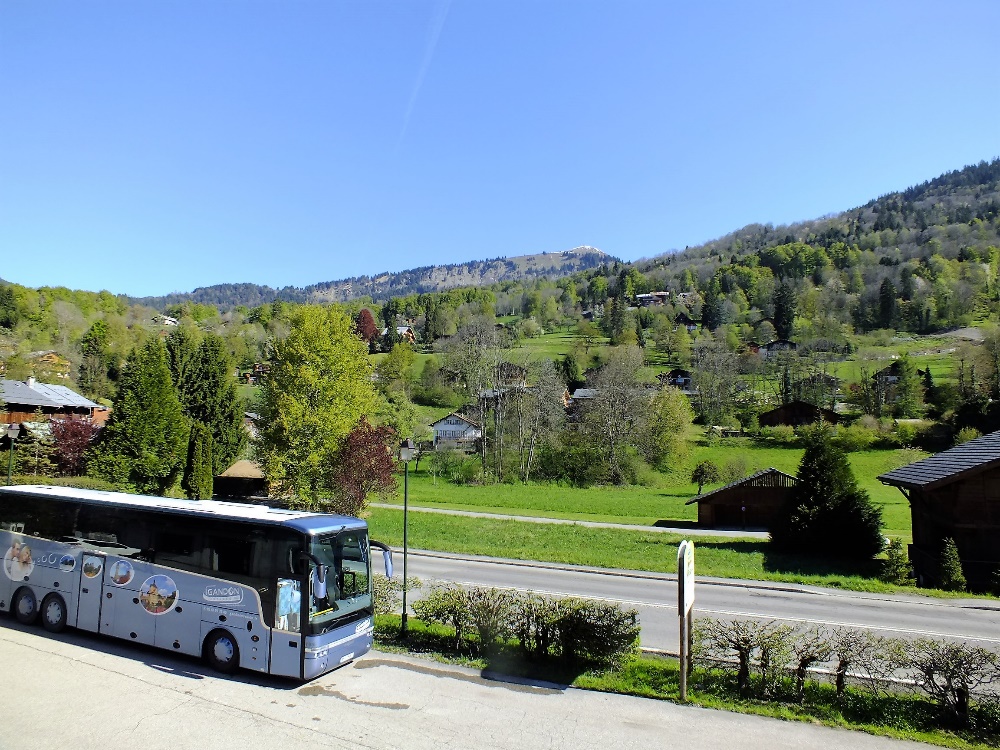 Lundi 2 mai
Première rando sous la neigeMais tout le groupe marche d’un pas décidé!
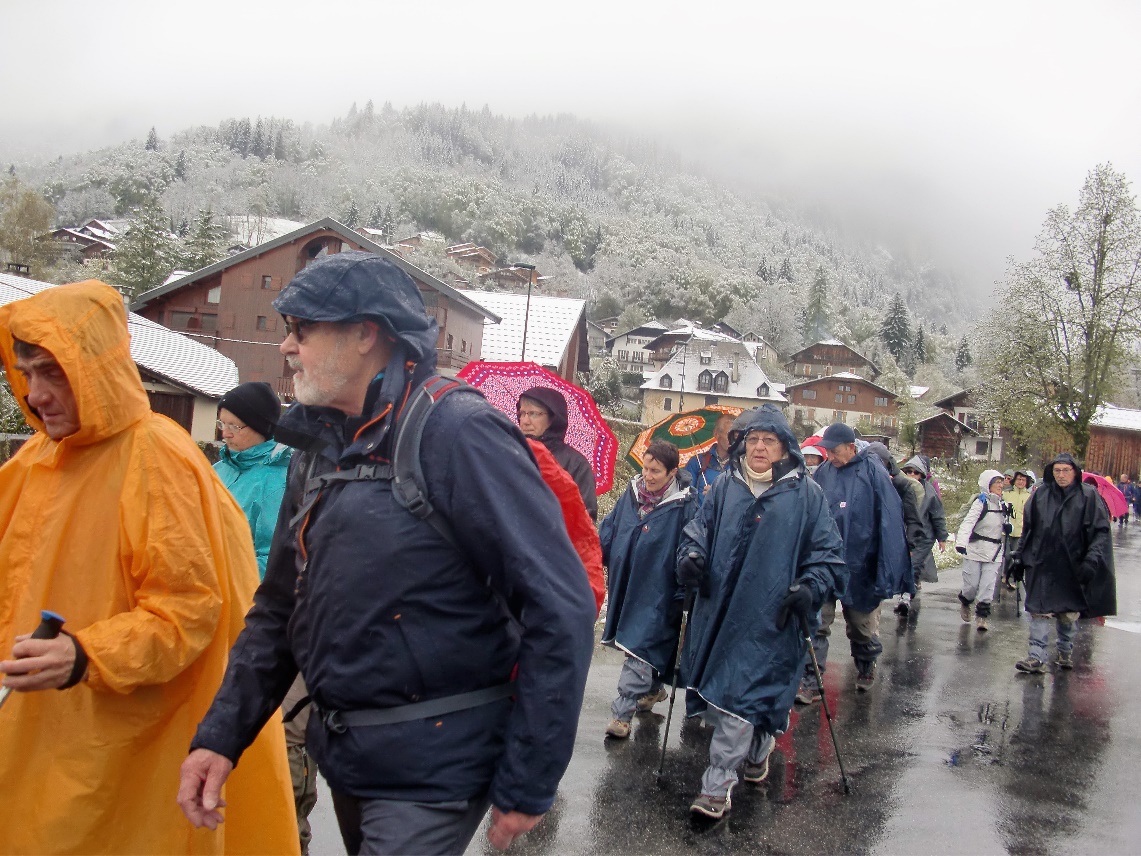 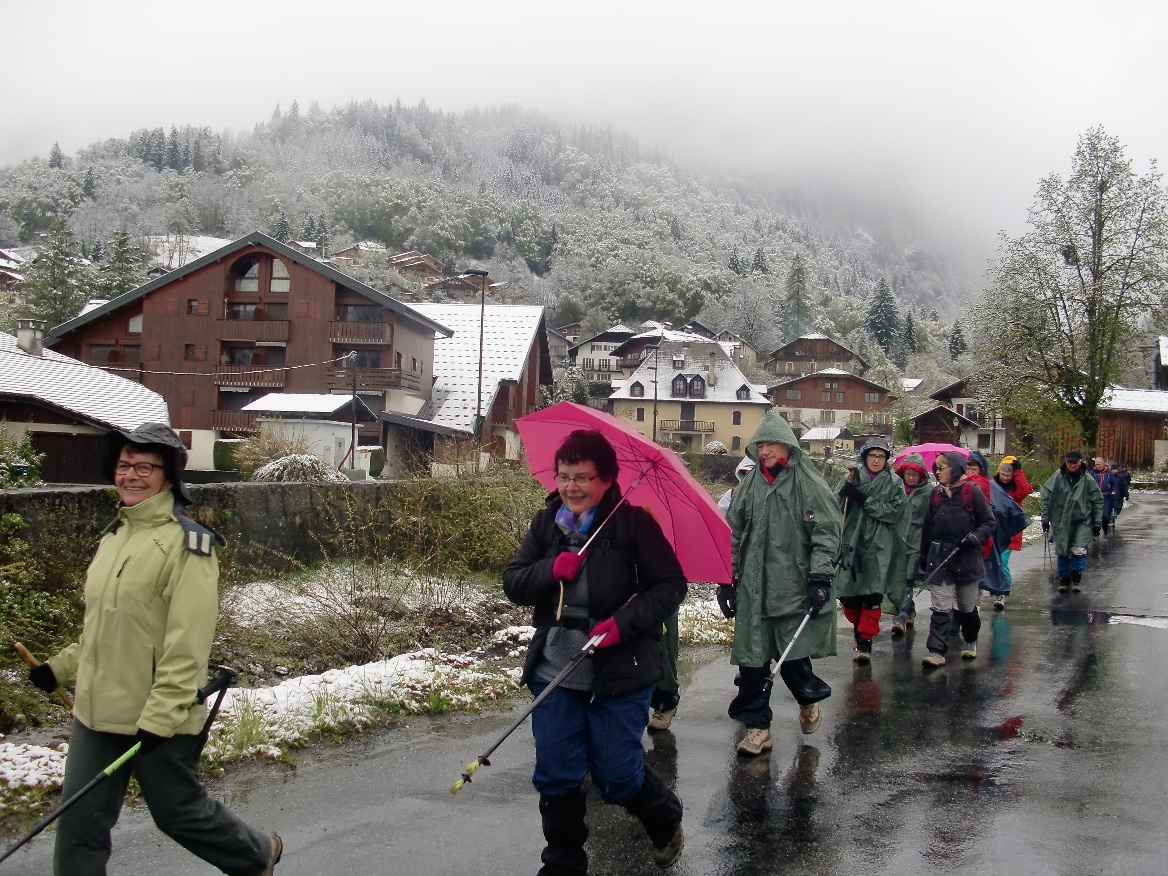 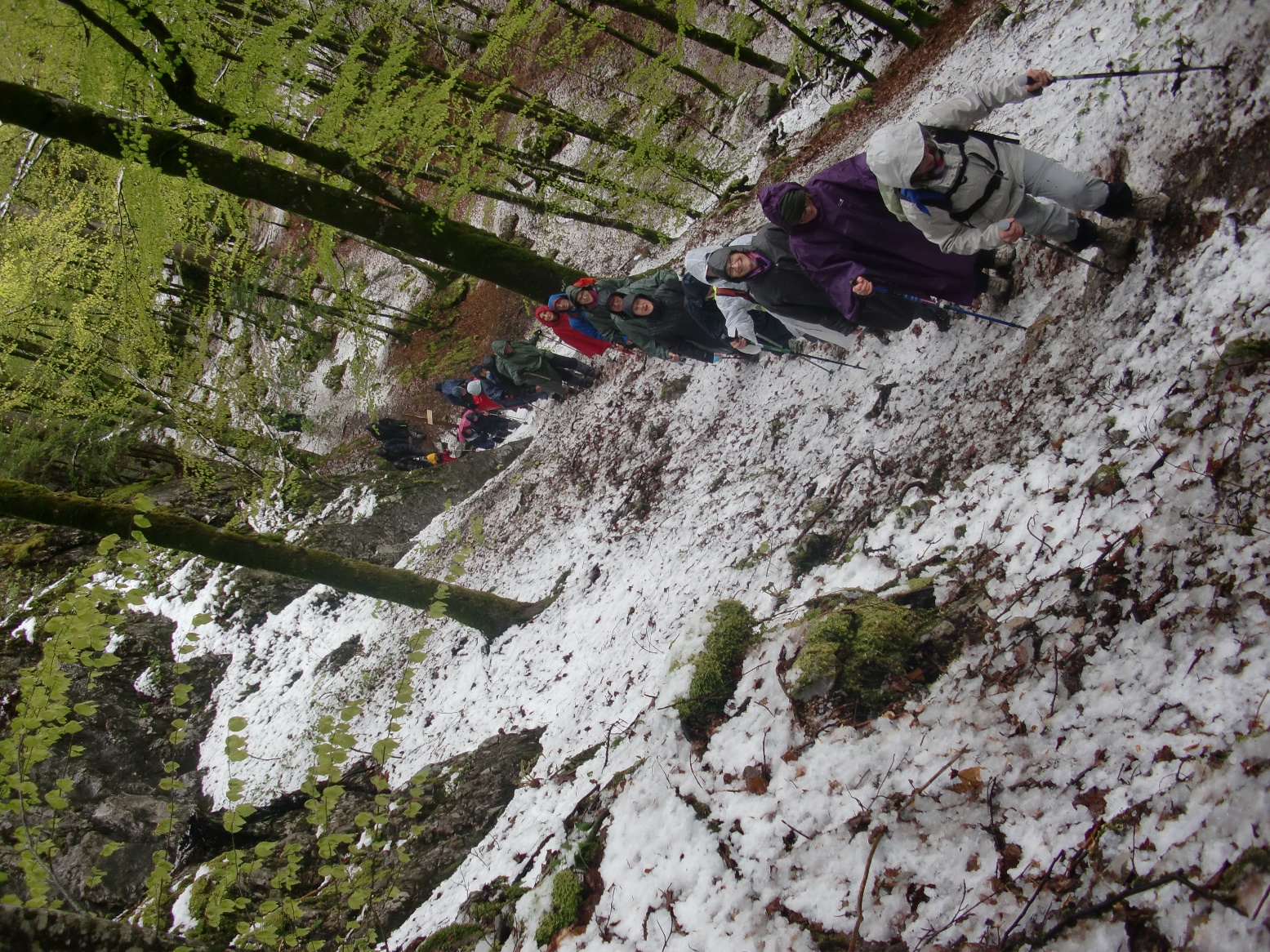 Dans les Gorges de TINES
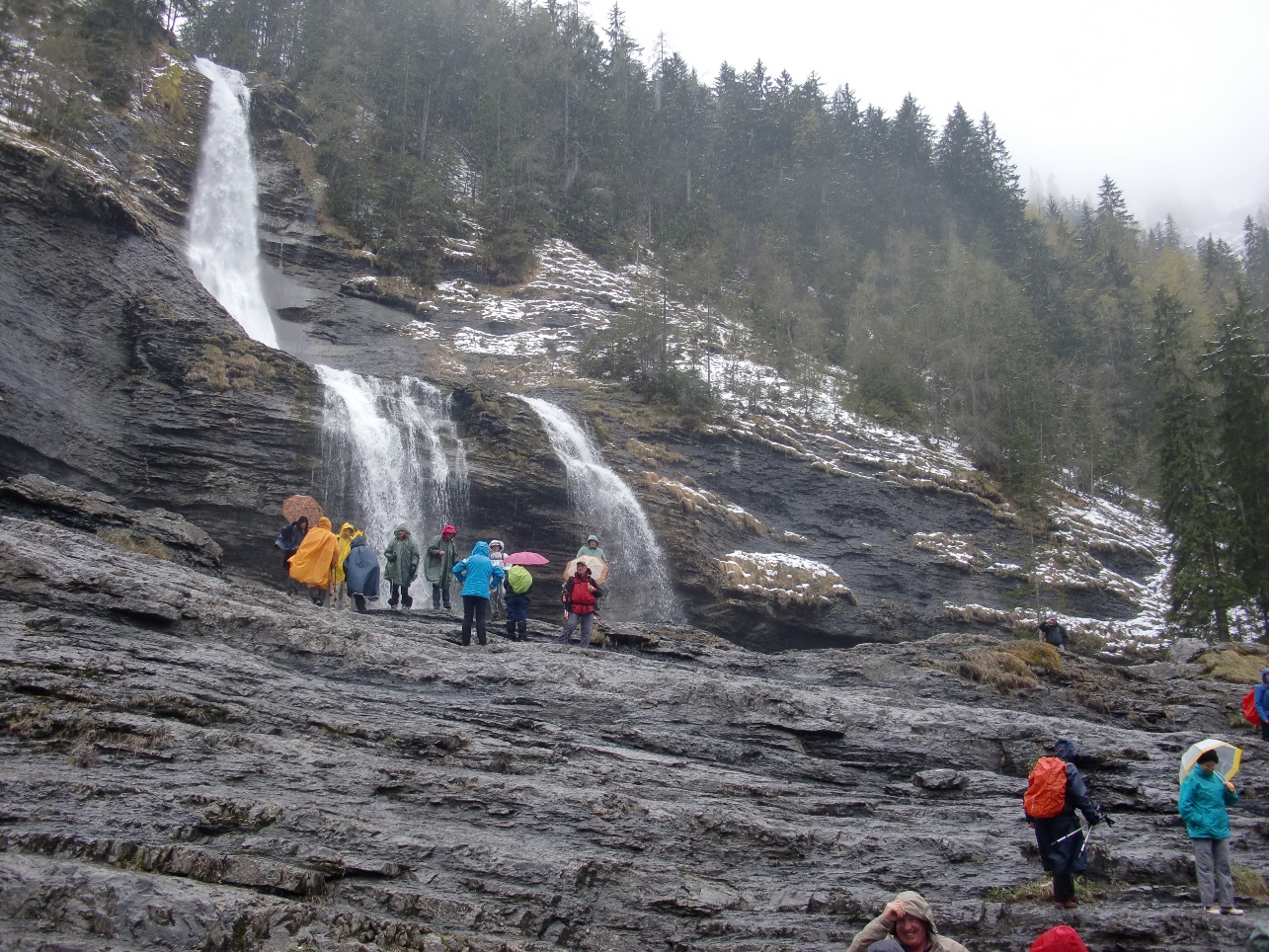 La cascade du Rouget
Dans le majestueux cirque 
du Fer à Cheval
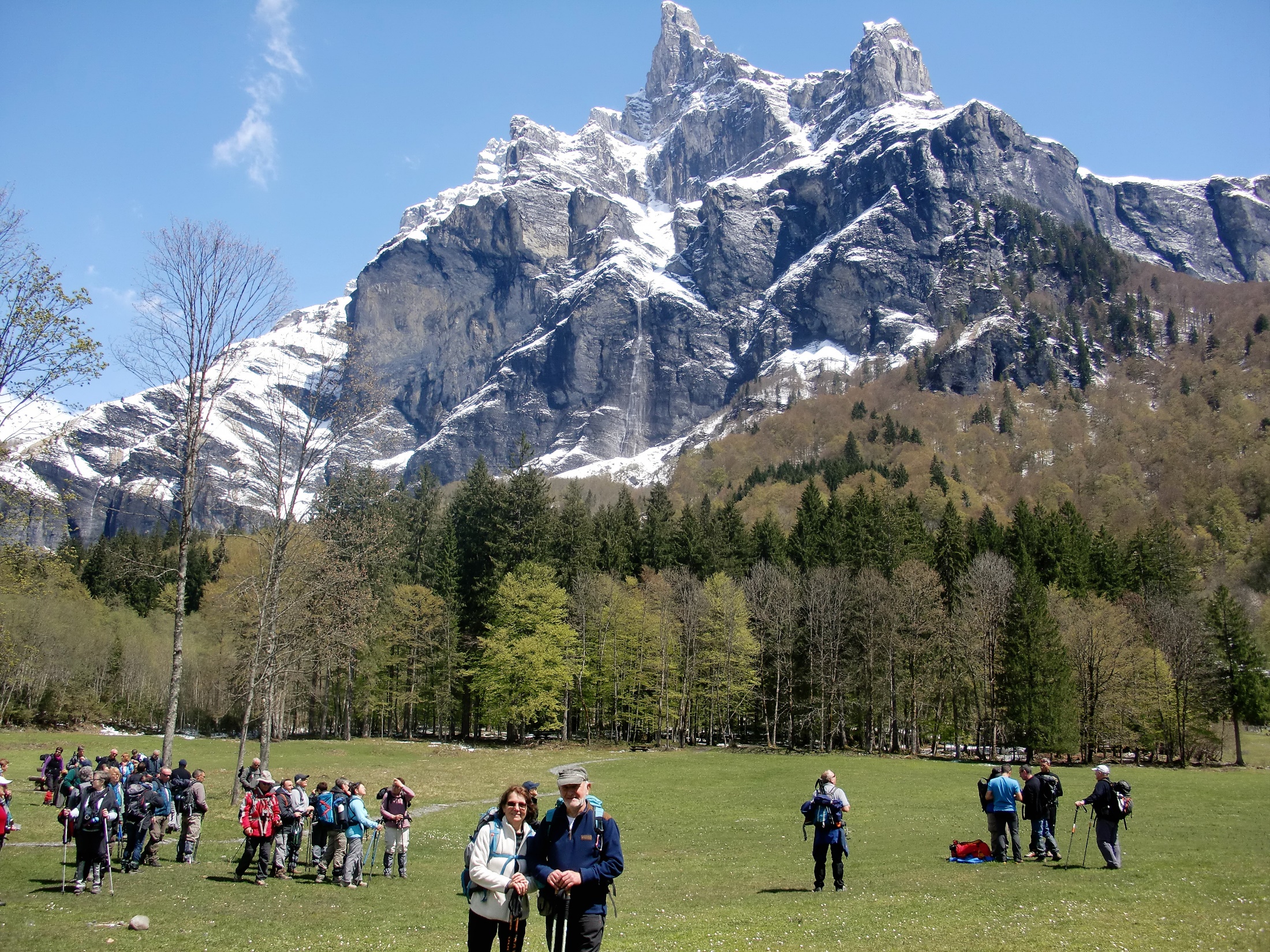 Après une journée de neige, le ciel bleu ne nous quittera plus
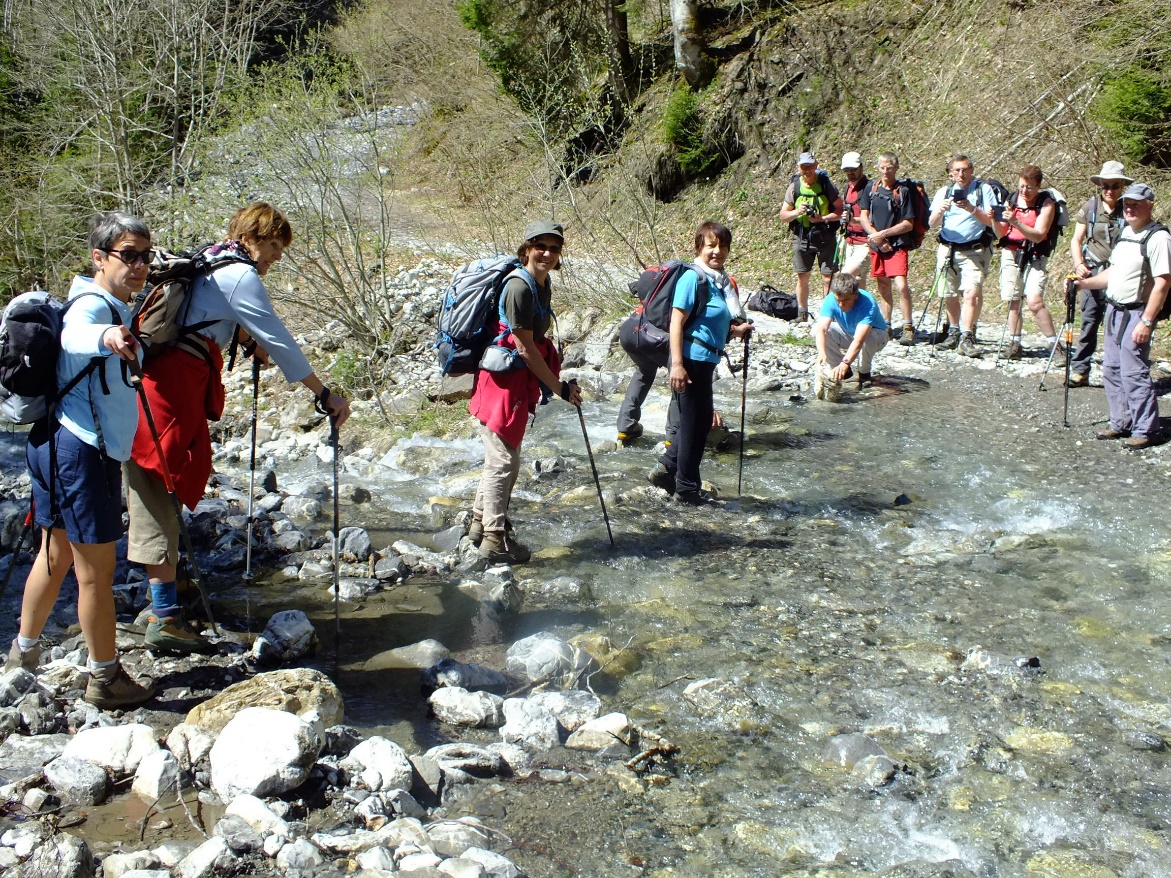 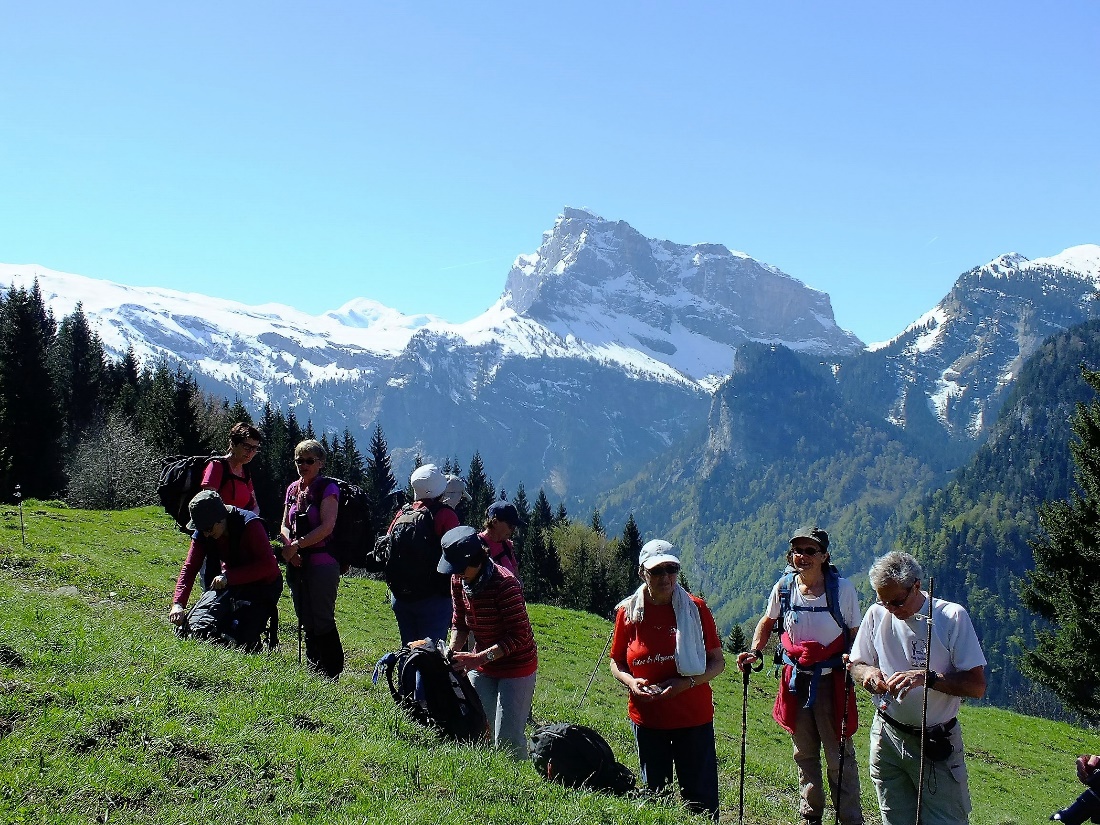 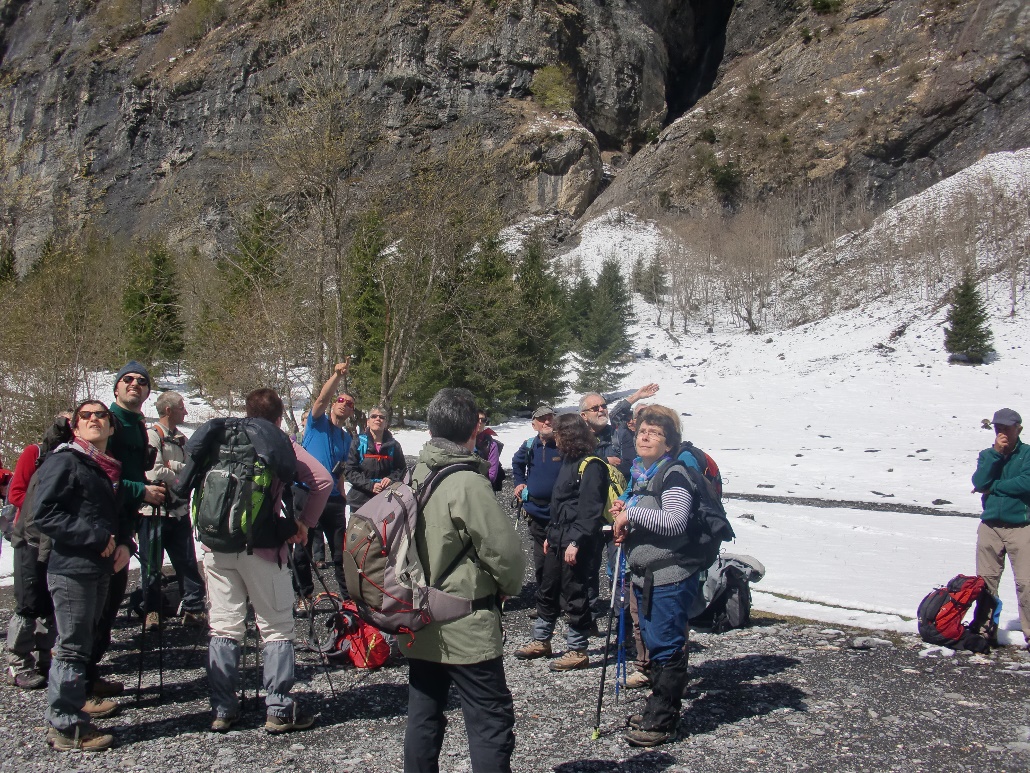 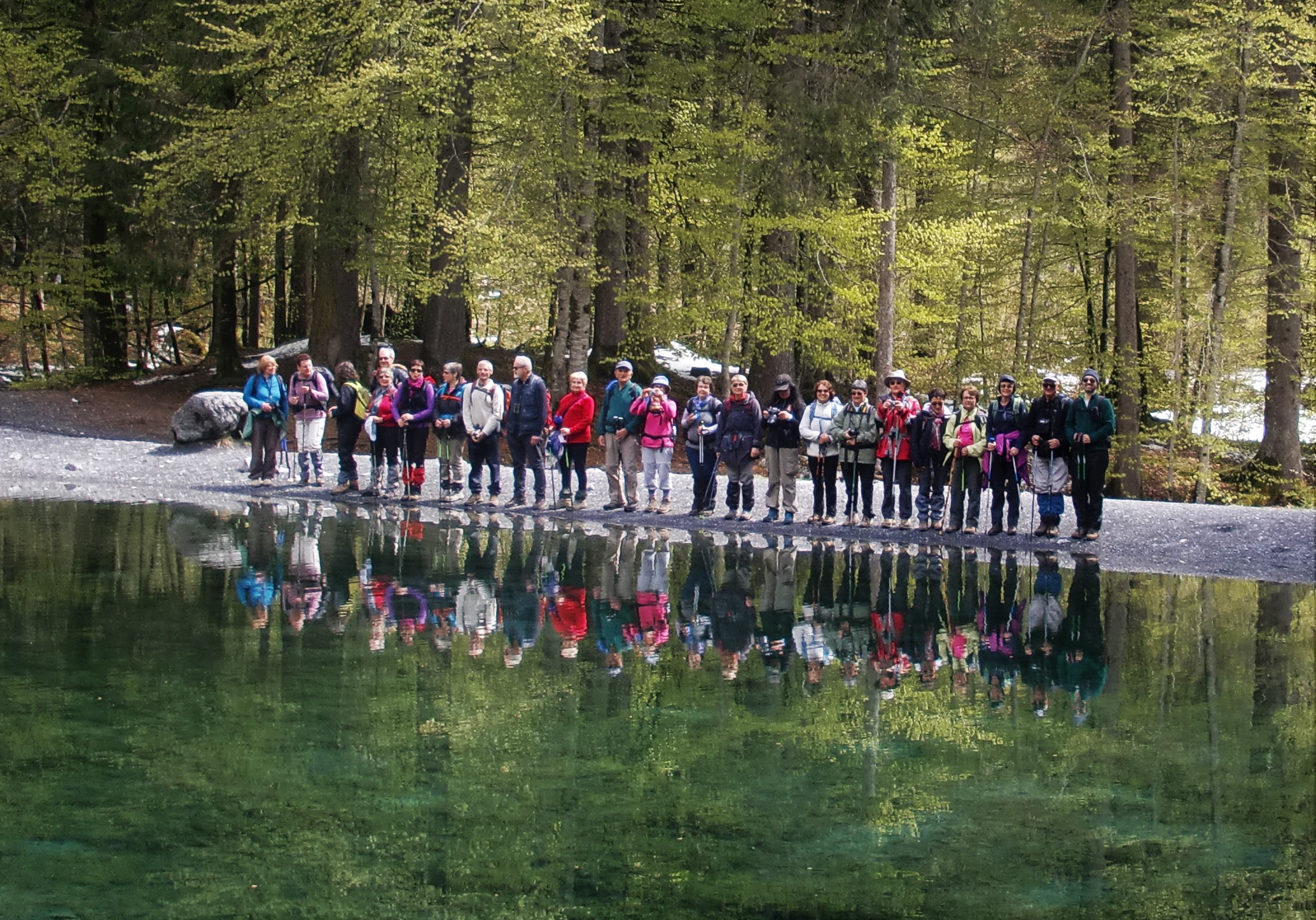 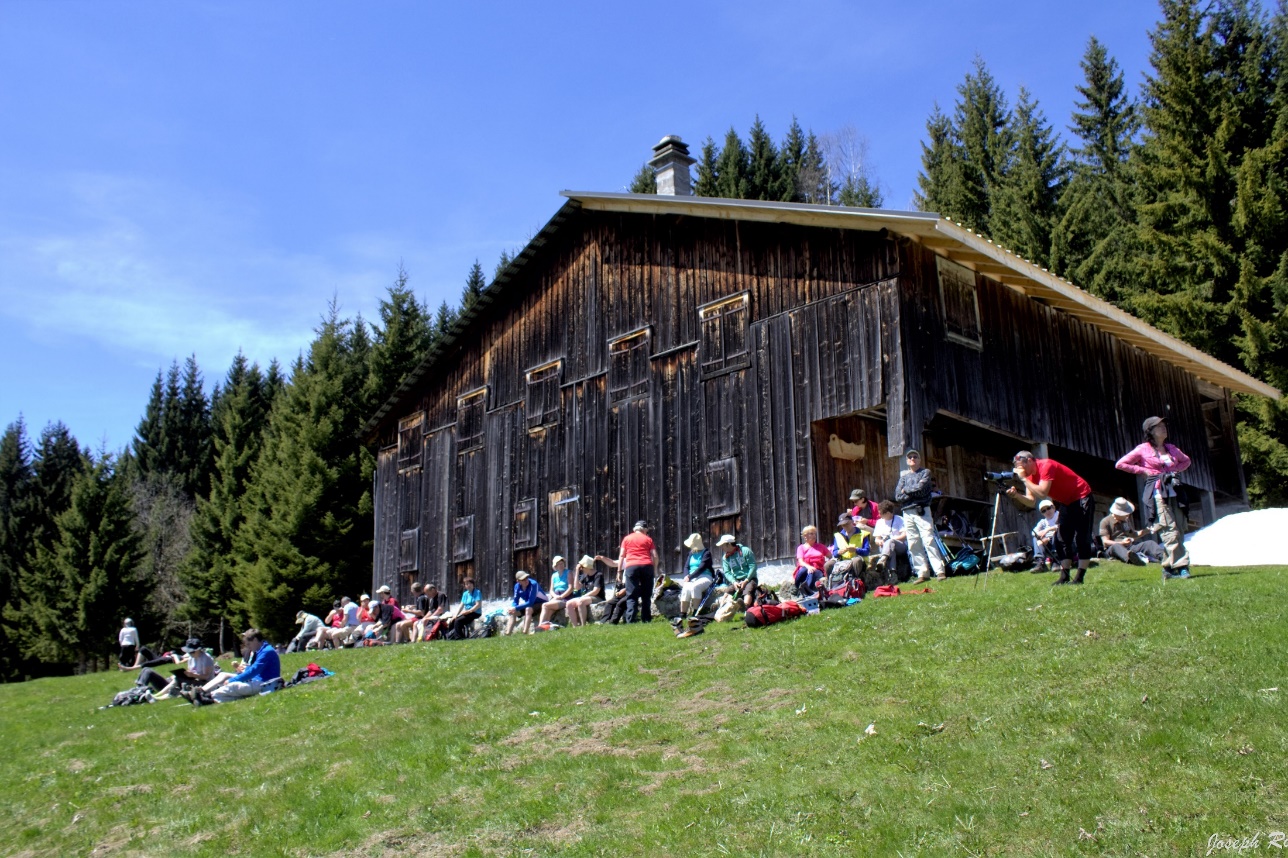 Pique-niques avec vues sur le Mont Blanc
Le Mont Blanc
Ciel bleu, Mont Blanc, verts pâturages
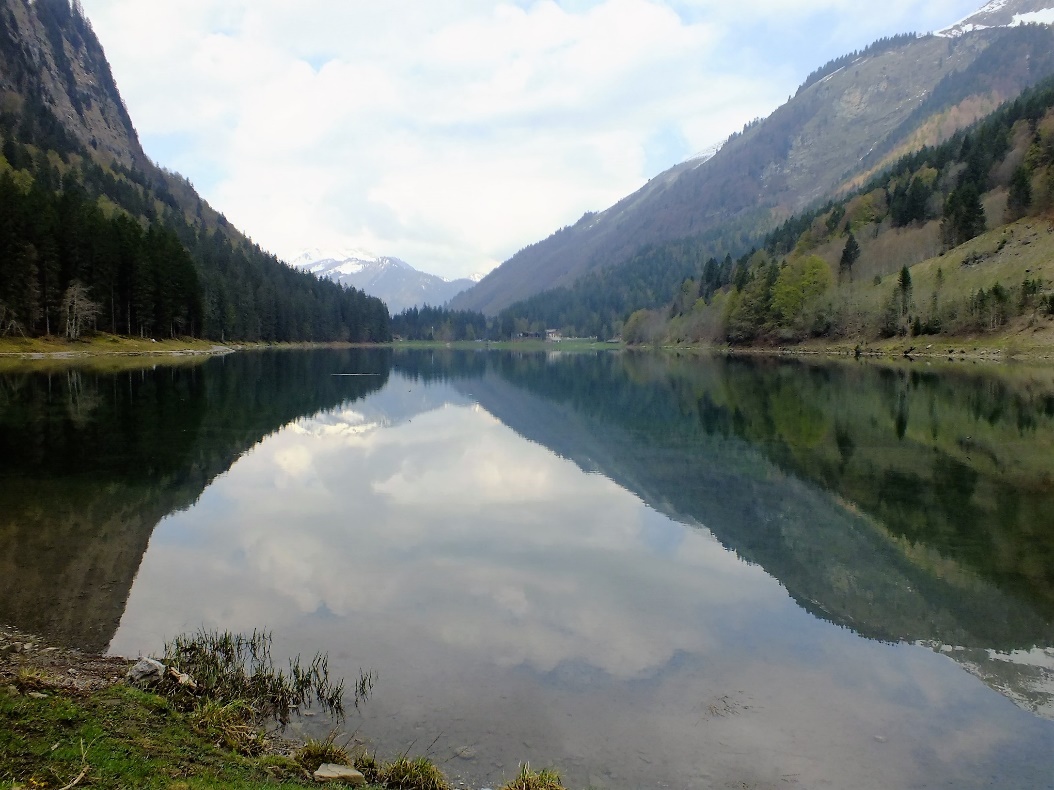 Randonnée au lac de Montrion
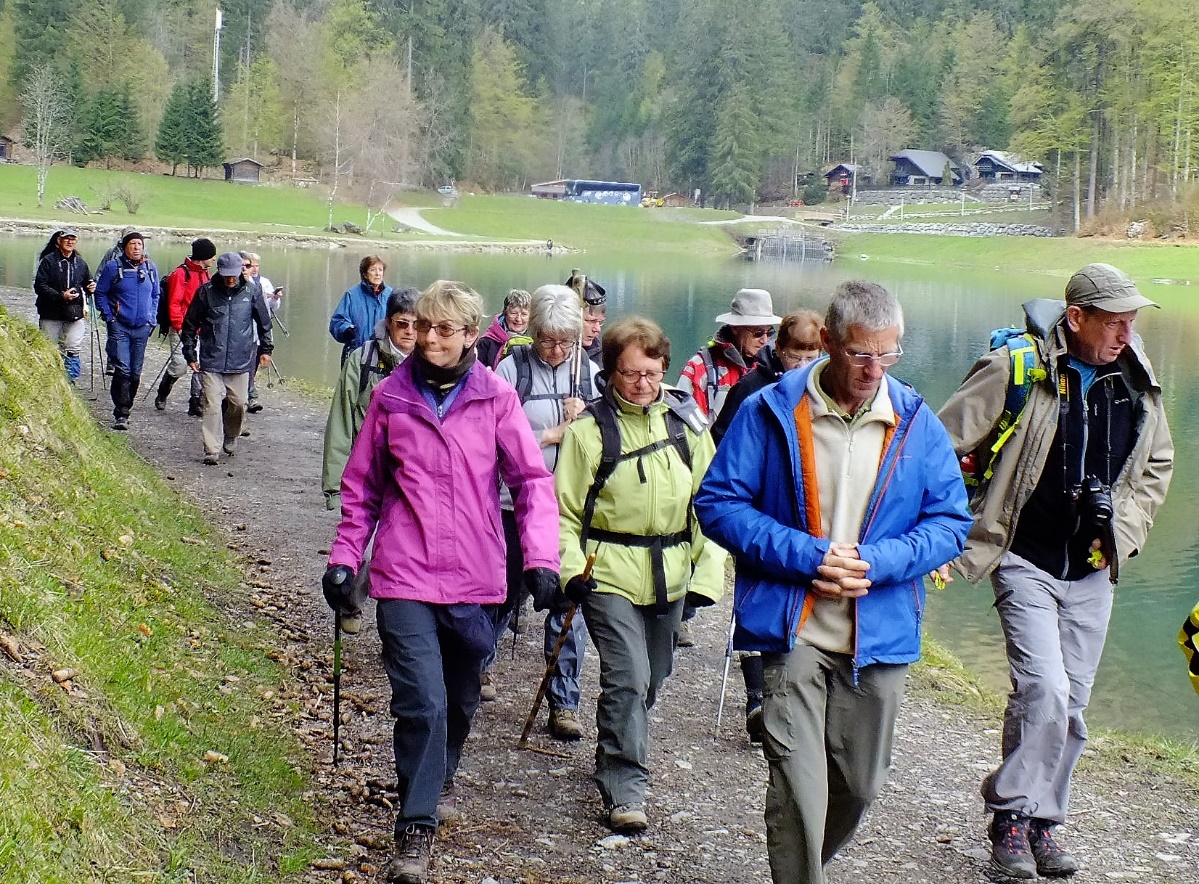 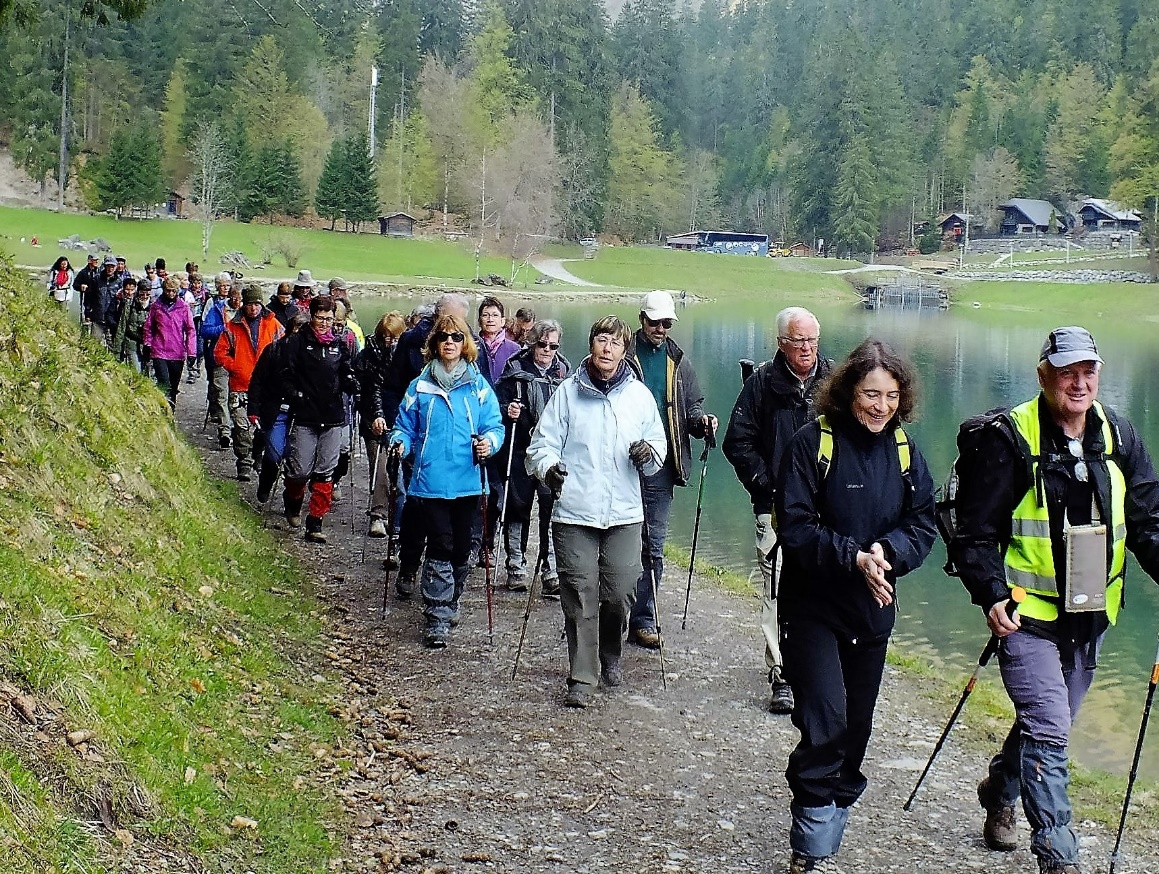 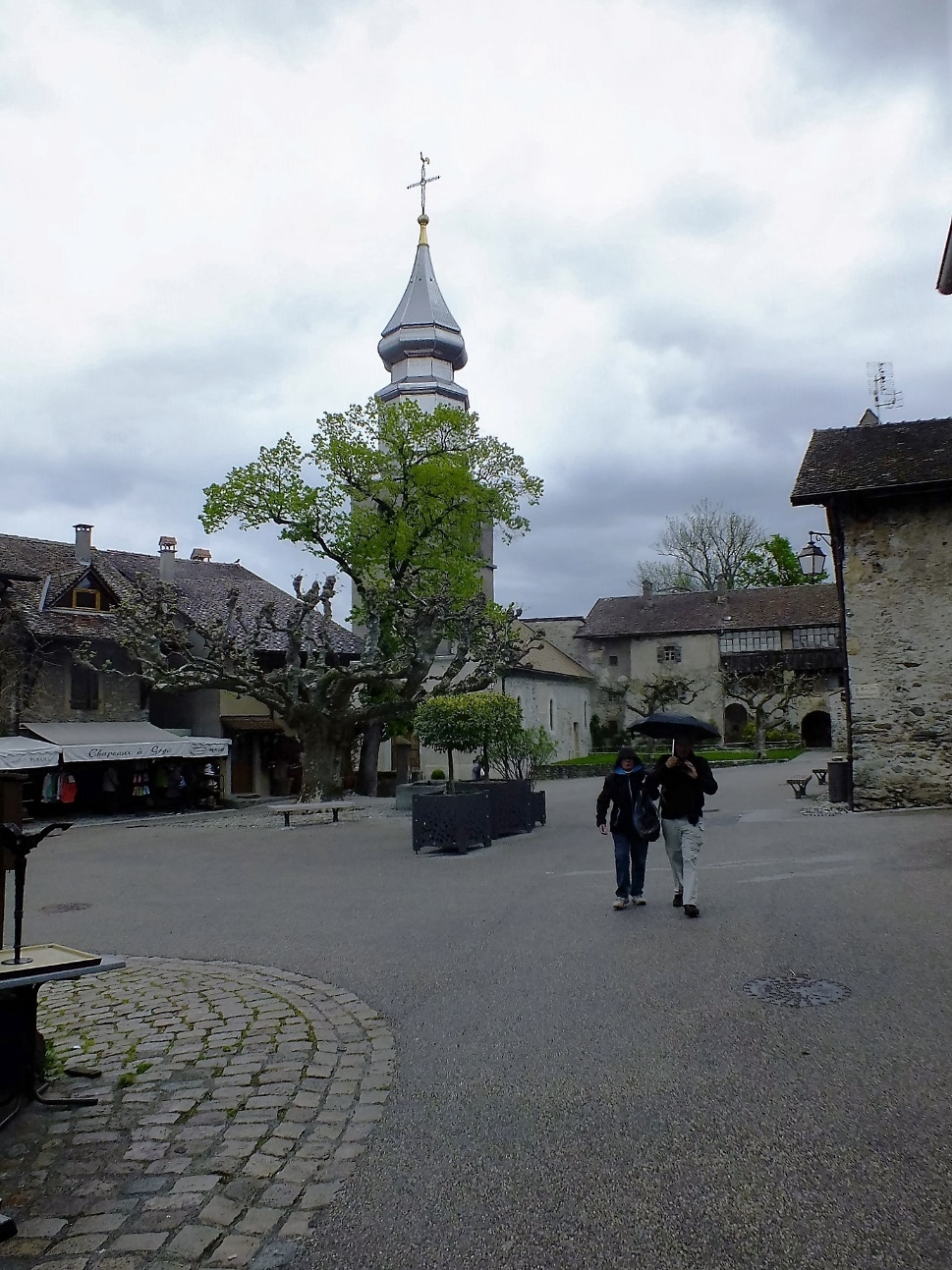 Yvoire, village médiéval sur les bords du lac Léman
Ascension de la Bourgeoise
Panorama au sommet de la Bourgeoise: 
chaîne du Mt Blanc; vallée de Samoëns
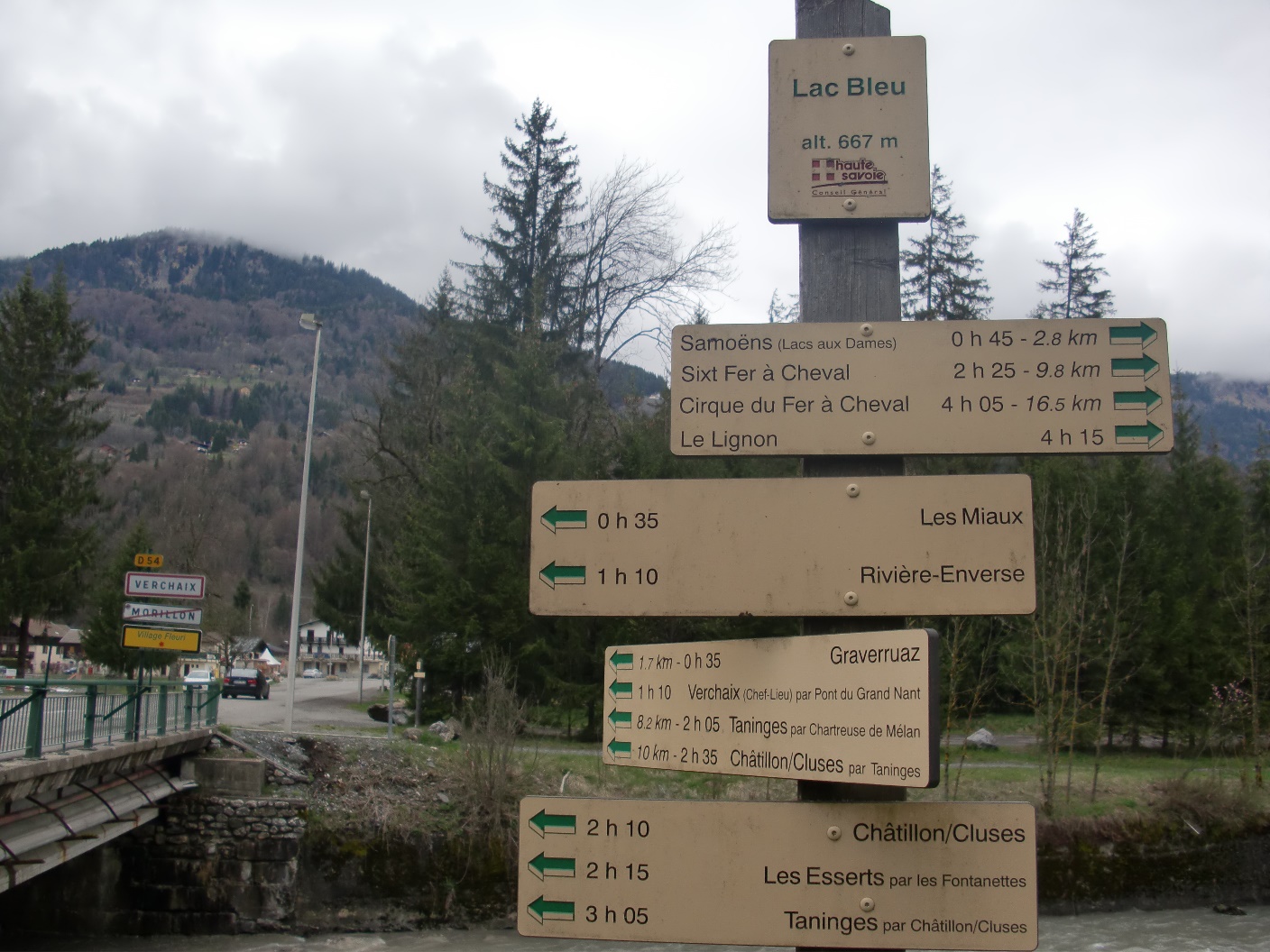 C’est Patrick qui arrose son départ à la retraite!!!
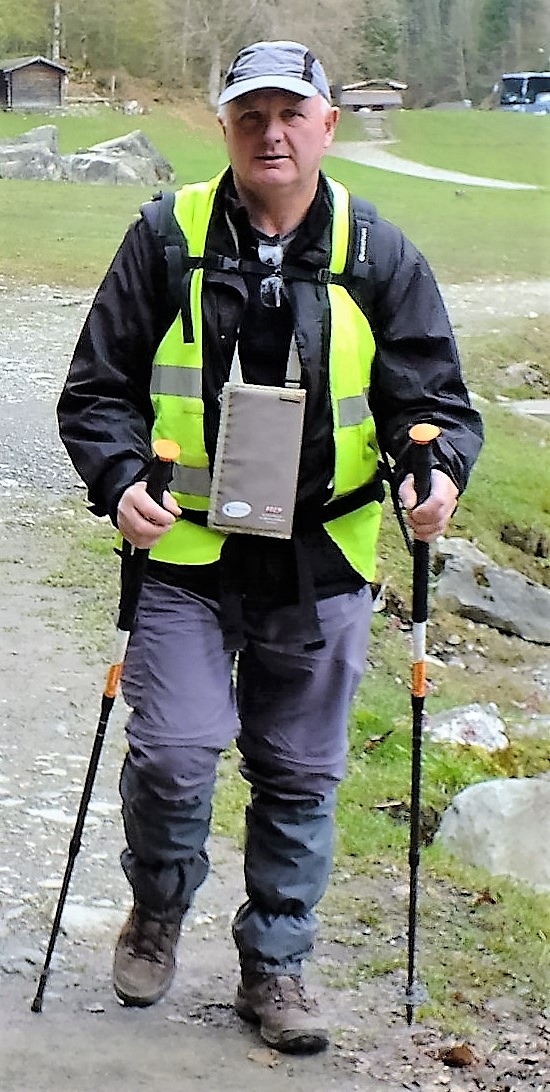 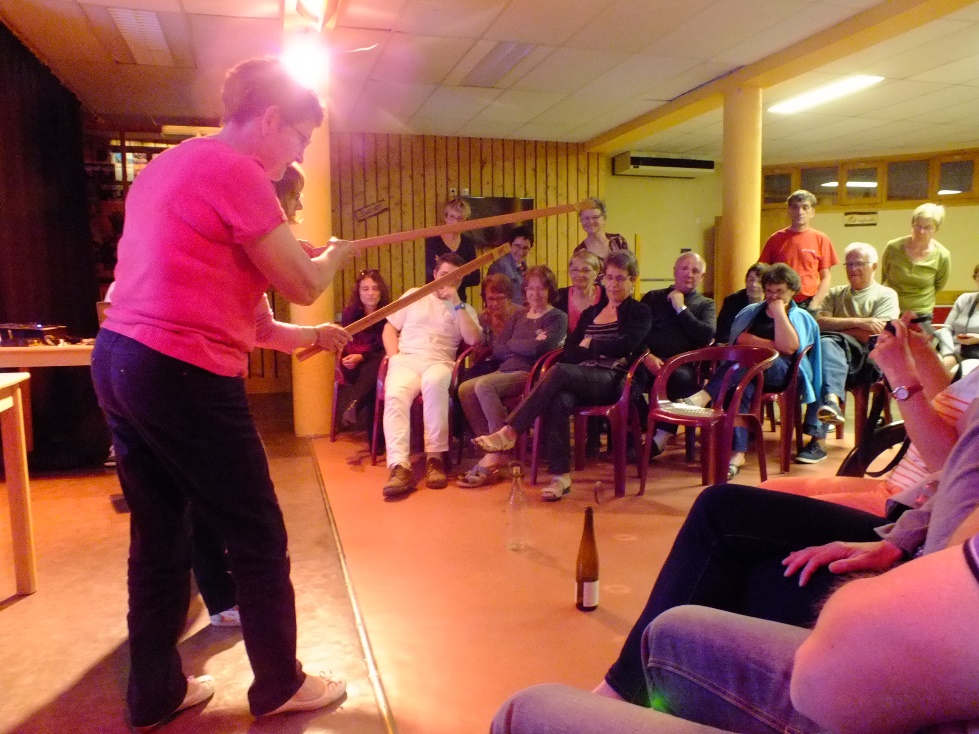 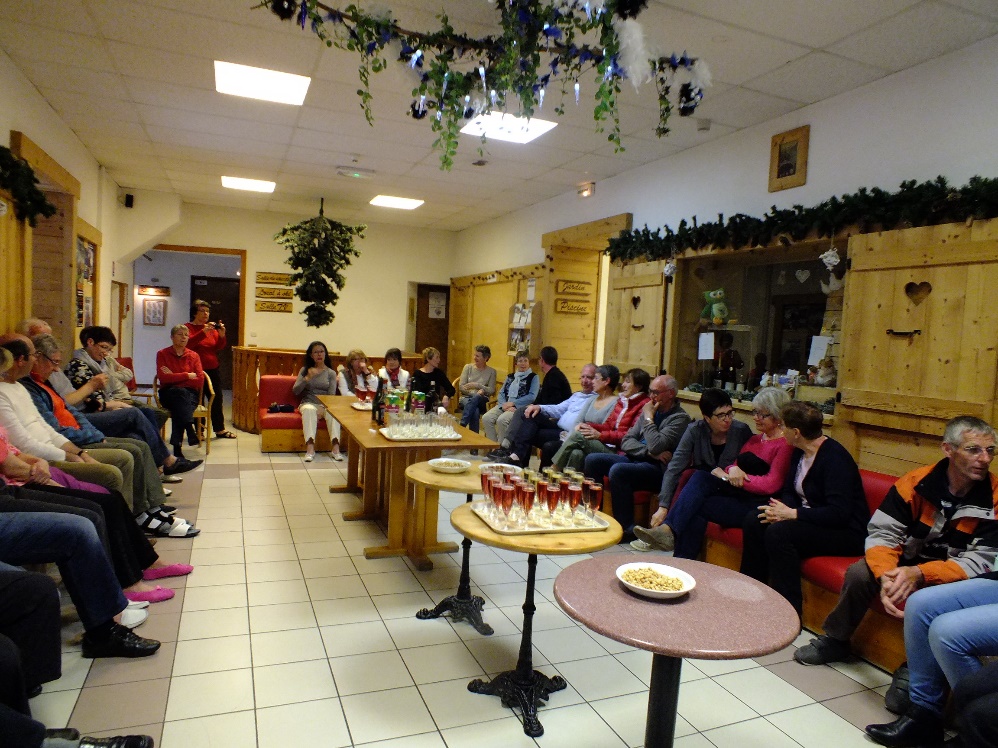 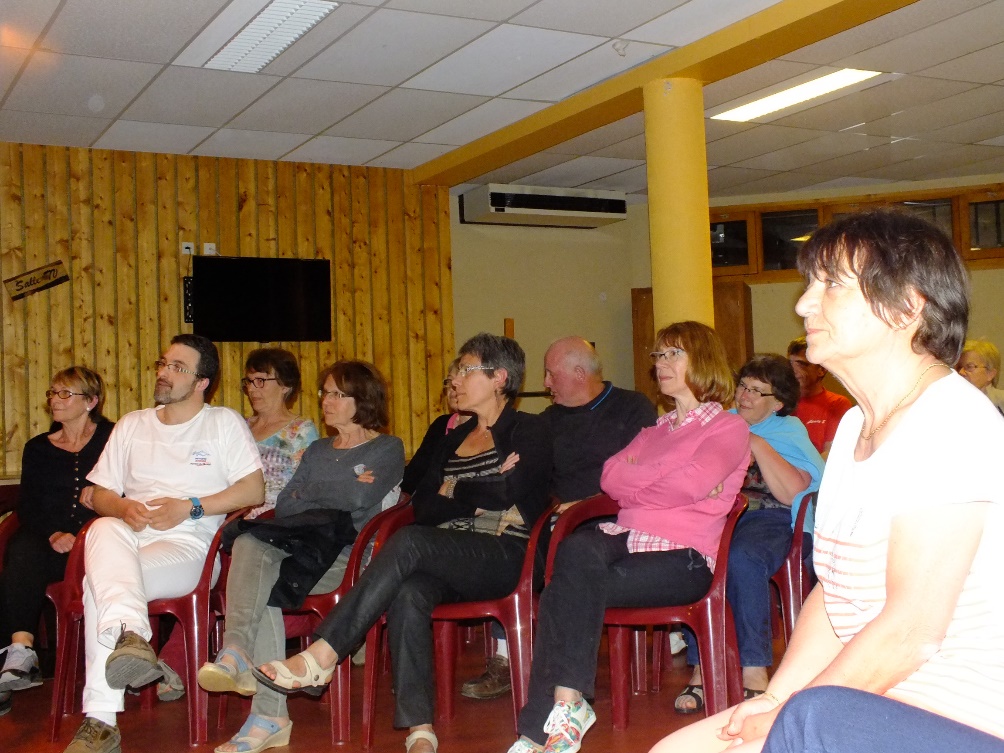 Les responsables du séjour
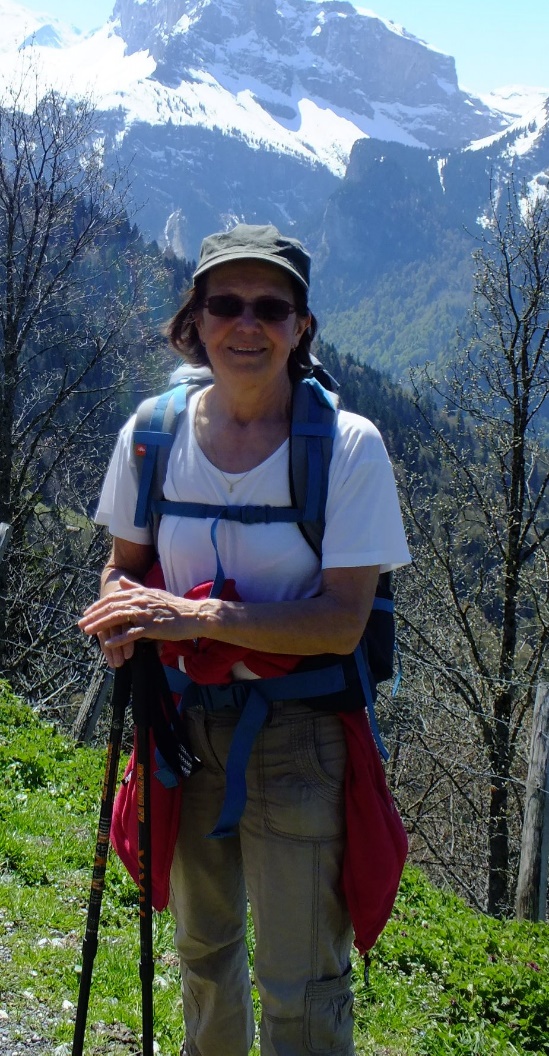 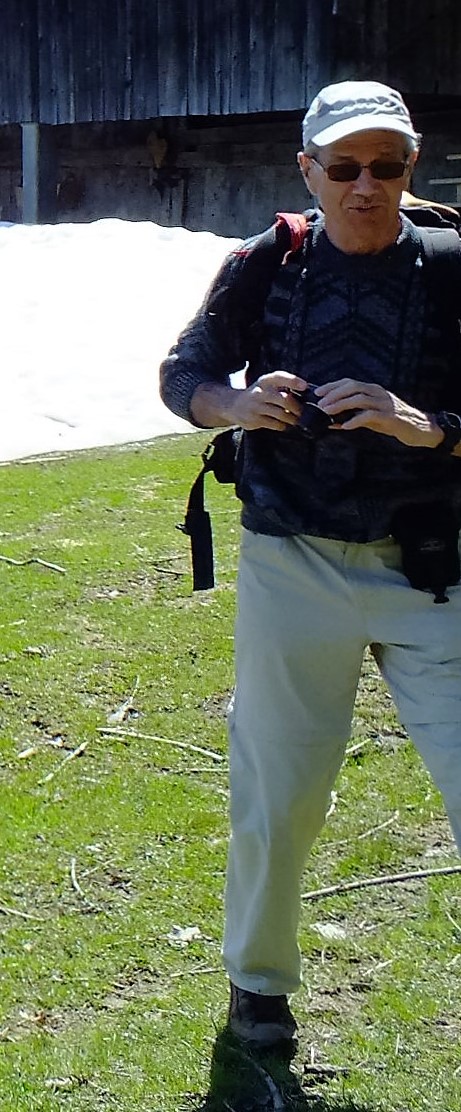 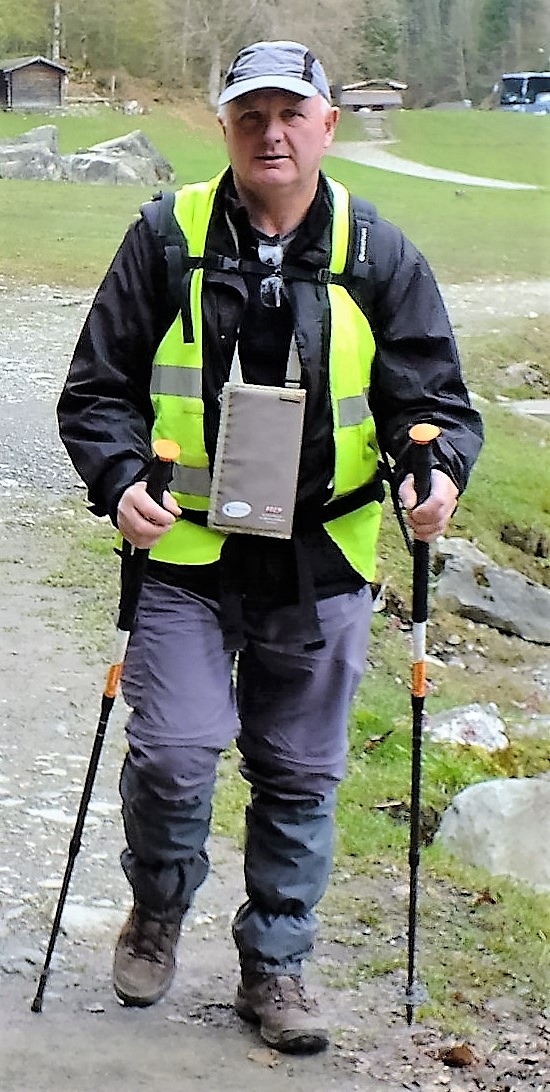 Jo
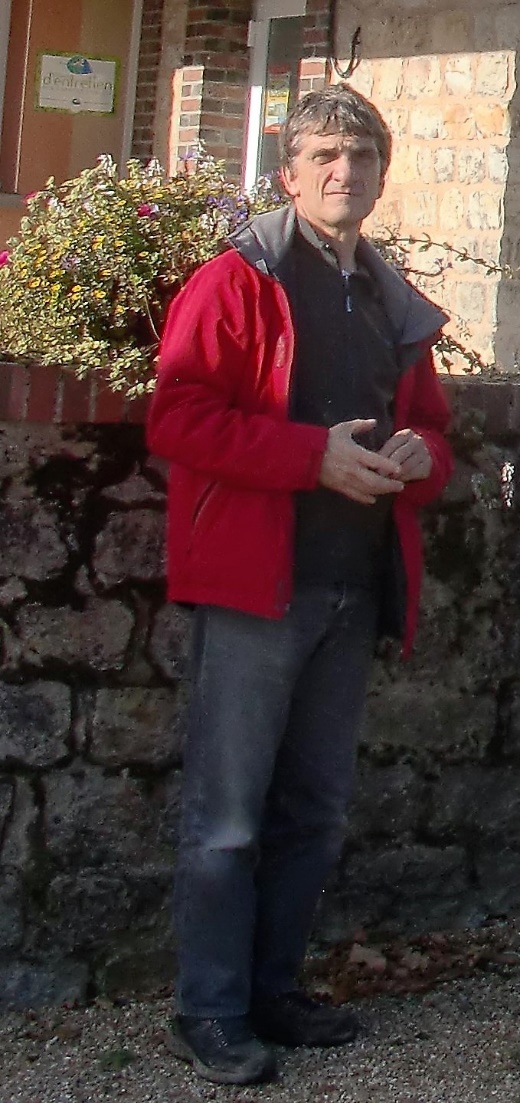 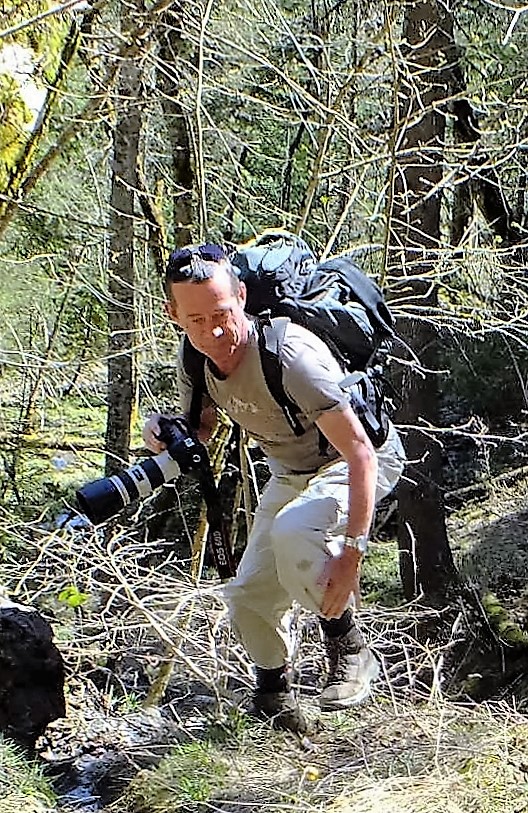 Joseph notre animateur-guide
Christian, le photographe talentueux
Jean-Yves, le baladin-amuseur 
de l’équipe